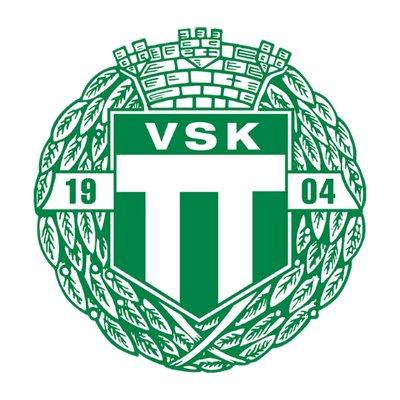 Föräldramöte VSK P20132025-03-17
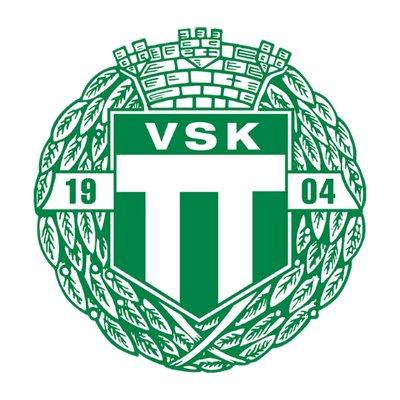 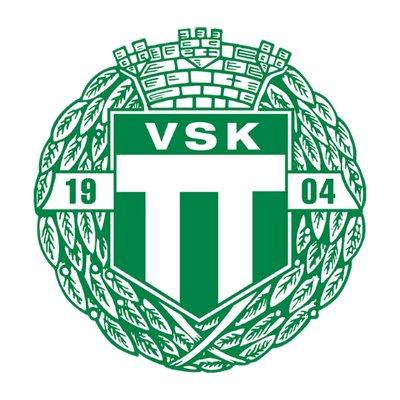 Agenda
Värdegrund
Spelartruppen 
Ledarna & föräldrargruppen
Träningar
Matcher
Cuper
Ändringar i vad som ingår i medlemsavgiften
Ekonomi
Materialbehov
Föräldraansvar	
Krav från föreningen
Försäljning
Framtid
Övrigt
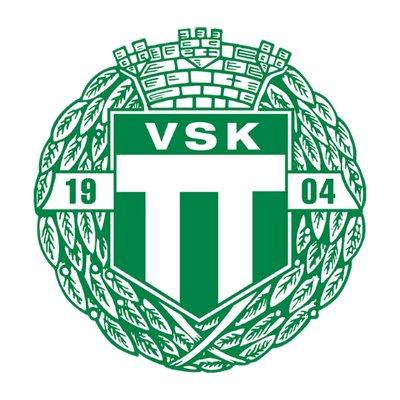 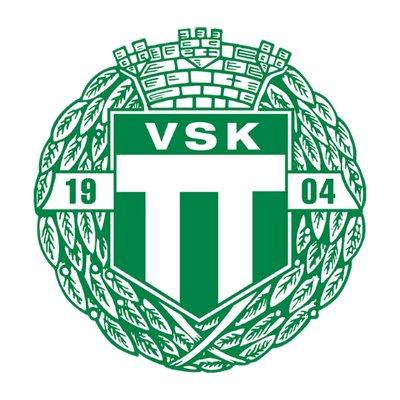 Värdeord – Glädje

Idrott ska vara roligt! 

Glädjen och kärleken till idrotten ska stå i centrum för all verksamhet i Västerås SK FK. 

Vi lägger vår kraft på att belysa och uppskatta det positiva och väljer att se möjligheter där andra ser problem. 

Genom glädje skapar vi energi och engagemang som i sin tur skapar framgång och tro.
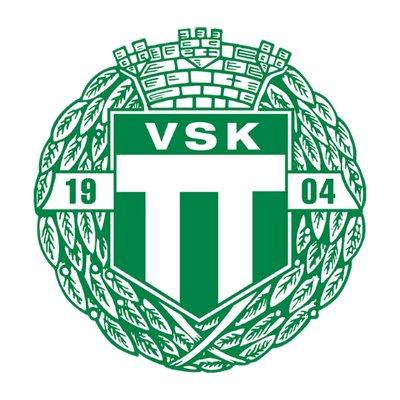 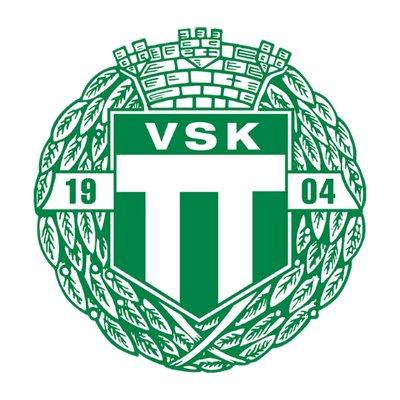 Värdeord – Ansvar

Föreningslivet har unika möjligheter att bygga broar mellan människor i en värld där handlingar är viktigare än ord. I Västerås SK FK vill vi ta ansvar både på och vid sidan av planen och arenorna. 

Vi erbjuder en plats där värdet på människor är lika oavsett kön, etnicitet, religion, läggning, funktionsnedsättning eller ålder. Genom samarbete med skolor, andra idrotter och övriga samhället så pratar vi inte bara om integration utan lever med den i vår vardag. 

Genom ett starkt varumärke så ger det oss en unik möjlighet att få flera att idrotta, engagera sig och växa som människor.
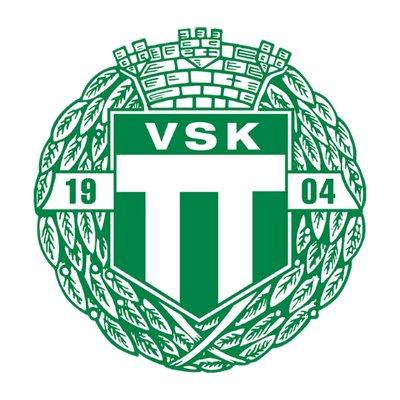 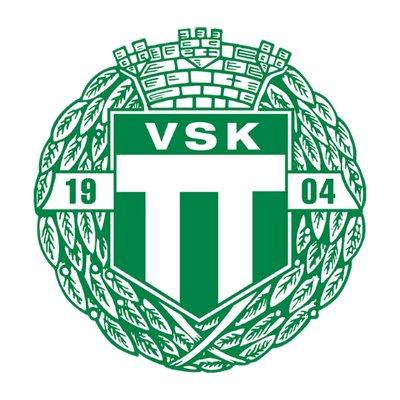 Värdeord – Gemenskap

Västerås SK FK är en gemenskap där vi gör varandra bättre och idrottsupplevelsen till något större. Hen hjälper och stöttar varandra i alla lägen. Med vår energi och engagemang kan hen skapa oförglömliga minnen. Det kommer ibland att bli fel på vägen men då förenas vi tillsammans i kärleken till Västerås SK FK. 

En VSK:are står för ett helhetsgrepp, som omfattar alla som är i verksamma inom Västerås SK FK. Vi vill framstå som goda förebilder både på och vid sidan av planen och det är därför viktigt för oss som förening att detta efterlevs och följs. 

En VSK:are står upp för föreningens grundläggande värderingar och skall prägla uppträdande både på och vid sidan av träningar och matcher samt i andra sammanhang där man representerar Västerås SK FK.
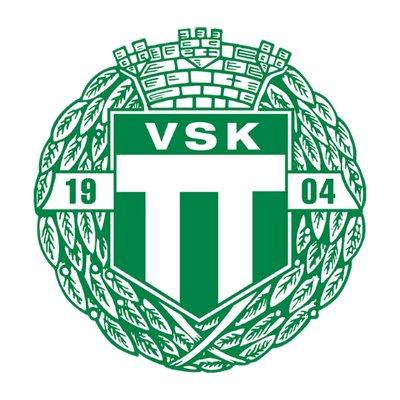 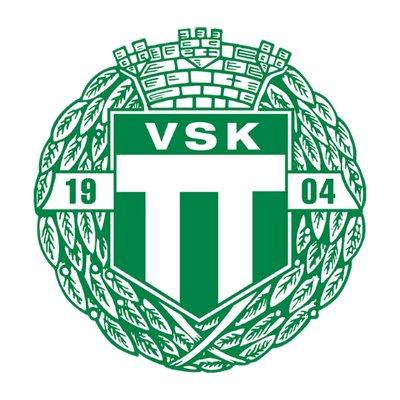 Ledstjärnor

Västerås SK har fem ledstjärnor som sammanfattar föreningens uppfattning om vad som kännetecknar en VSK:are
• En VSK:are visar alltid respekt gentemot människor, oavsett ålder, nationalitet, kön, etnicitet, religion, kultur, sexuell läggning, könsidentitet eller fysisk och psykisk förmåga.
• En VSK:are tar aktivt avstånd mot våld, mobbning, rasism, droger och dopning samt nyttjandet av alkohol i samband med VSK-aktiviteter
• En VSK:are gör sitt bästa på träningar och matcher. Hen stöttar och hejar på sina kompisar både i det egna laget och i andra VSK-lag.
• En VSK:are uppträder på ett juste sätt gentemot medspelare och motståndarnas spelare, ledare, föräldrar och åskådare.
• En VSK:are Vi följer lagar och regler på och vid sidan av planen och fuskar sig inte till oss fördelar i några avseenden.
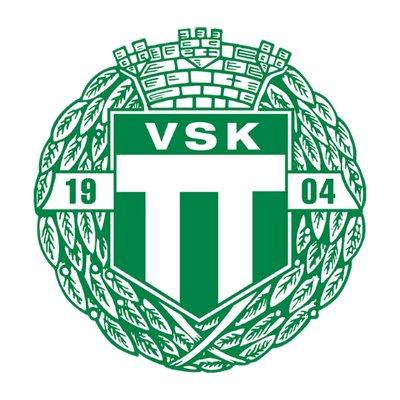 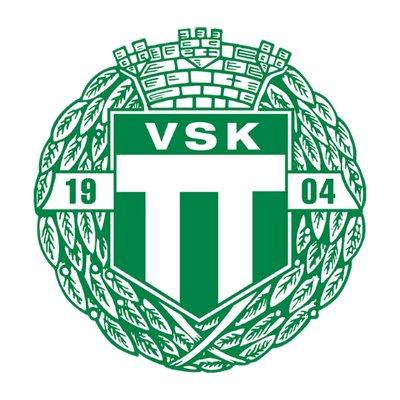 Förhållningssätt mot varandra 

Med ett gemensamt förhållningssätt mot varandra inom föreningen kan vi säkerställa och 
öka klubbkänslan inom föreningen. Vi vill att du som VSK:are ska
… vara delaktig och ta och ge ansvar.
… vara disciplinerad och följa överenskommelser. 
… vara ärlig och inte lova saker som inte efterlevs.
… vara en god ambassadör och förebild för de yngre i VSK.
… ta dig tid att hälsa och prata med den yngre i föreningen.
… vara stolt över att representera VSK.
… vara ödmjuk och främja samarbetsklimat både inom VSK och med andra föreningar.
… se och hälsa på alla VSK:are, om du inte känner personen så hälsar du på klubbmärket. 
… vara VSK:are 24 timmar om dygnet och på livets olika arenor förväntas agera därefter.
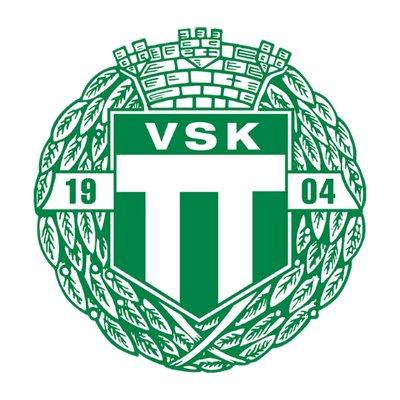 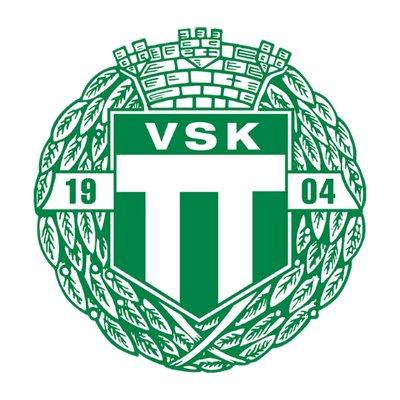 Handlingsplan vid avvikelser från föreningens värdegrund:
1. Tränare ger spelare feedback på vilket beteende som inte är acceptabelt. Förändrar spelaren beteendet stannar det här.
2. Fortsätter spelaren i fråga med samma beteende kopplas akademichef in för samtal 
om förändring.
3. Fortsätter spelaren med beteendet efter detta kopplas föräldrar till spelaren in. Då är 
tränare, akademichef samt föräldrar närvarande vid möte med spelaren.
4. Skulle inte beteendet förändras efter 1-3 så kommer spelarens plats i verksamheten ställas till förfogande.

Värdegrundsansvarig i föreningen kopplas in direkt när akademichefen blir involverad i 
incidenten. Incidenten dokumenteras i föreningens arkiv för värdegrundsincidenter.

Uppmärksammar föräldrar beteenden som inte är i enlighet med klubbens värdegrund 
kontaktas akademichef.
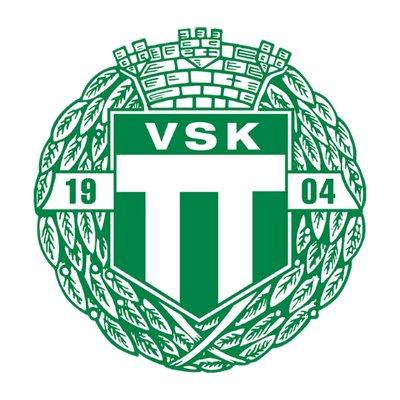 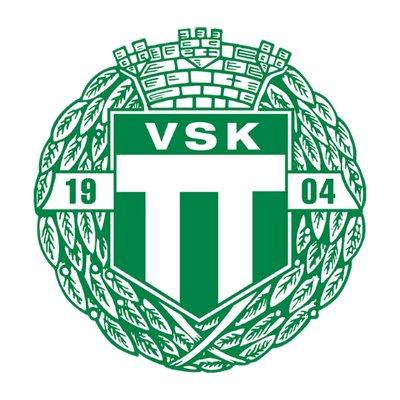 Spelartrupp 2025
36st spelare som valt att fortsätta denna säsong
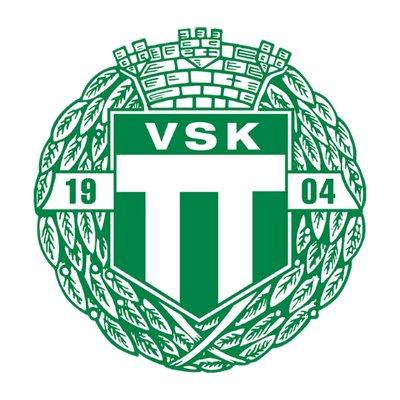 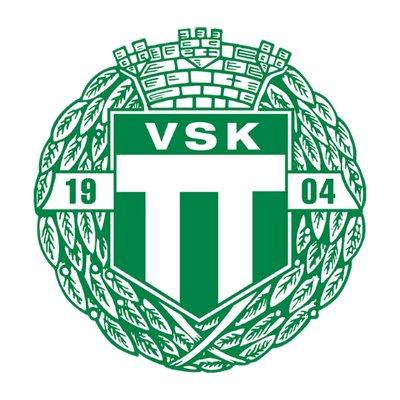 Tränarstab
André Eriksson
Marko Rab
Daniel Dinler
Anders Bergh - Slutar
Joakim Norling
Leif Swan – Pga arbete kommer närvaron att vara låg
Daniel Lindén 

Föräldrargrupp
Anette Tofters
Carl Boman Linér
Peter Guterstam
Ledigt
Ledigt
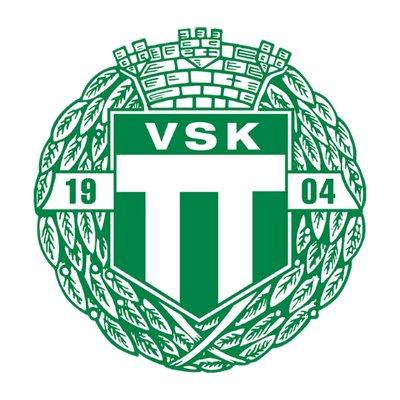 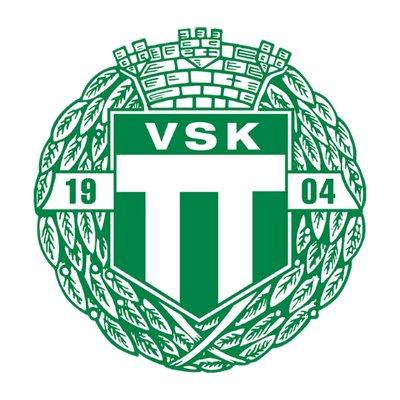 Träningar
Feb- April – två -tre träningar i veckan plus eventuella träningsmatcher
Maj och framåt – tre träningar i veckan på gräs, dagar ej fastställt

Målvaktsträning fortsätter, intresseanmälan kommer.
Accepterar man att medverka på målvaktsträning så accepterar man även att stå på 1st match till helgen. Vill man bara träna men inte stå på match så kommer en annan person att kallas istället.
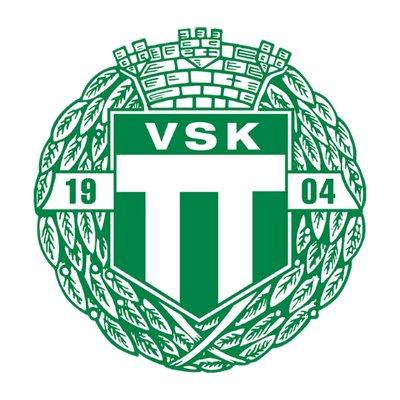 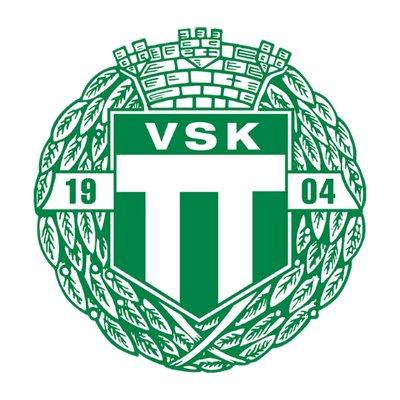 Seriematcher
I år att vi kommer att ha lag i två olika serier
2 lag i svart serie och 1 lag röd serie
Ca 10 spelare per lag
Inför matcher kommer kallelse att ske utifrån träningsnärvaro. Låg träningsnärvaro kan leda till att man får spela färre matcher

Kommunikation
Svara på kallelse i Laget.se
Vid sjukdom eller annat som förhindrar medverkan så meddela oss tränare omedelbart
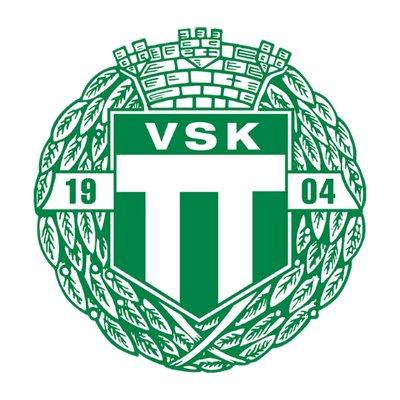 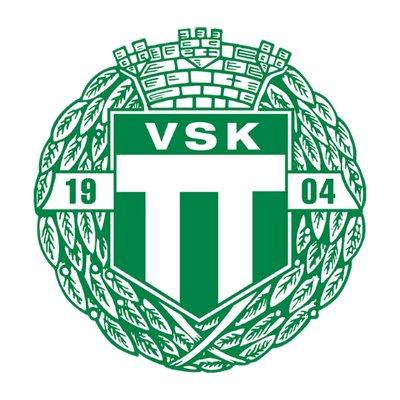 Cuper/läger
IFK Uppsala 15/3
Enköping 16/3
Egen mini cup Skälby IP – 13 april
Hemma läger 16-18 maj (preliminärt)
Aros Cupen – 14-16 juni
Fotbollensdag – slutet av augusti
Kick-On Cup (Tidaholm, övernattning) – 4-5 oktober
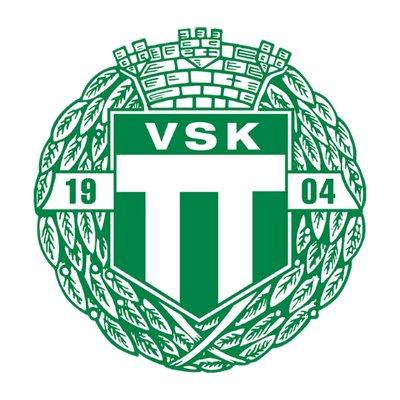 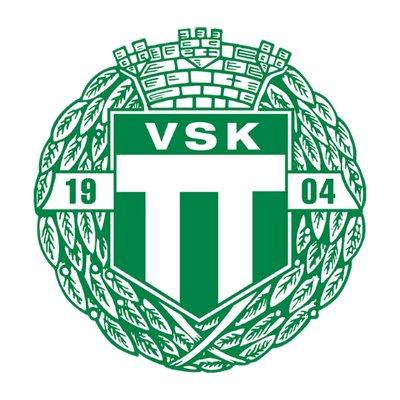 Ändringar i vad som ingår i medlemsavgifter
Vi kommer att gå ifrån att spelarna har egna matchtröjor, vid start på säsongen får spelaren en matchtröja som lämnas tillbaka när säsongen är över.
	- Om tröjan inte lämnas tillbaks efter säsongen så faktureras familjen 1000kr av föreningen
I medlemsavgiften ingår träningströja, shorts & strumpor 
Klubben står för bollar, koner, västar, målvaktshandskar och medicinväska
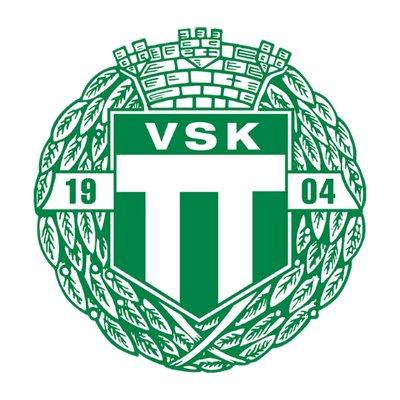 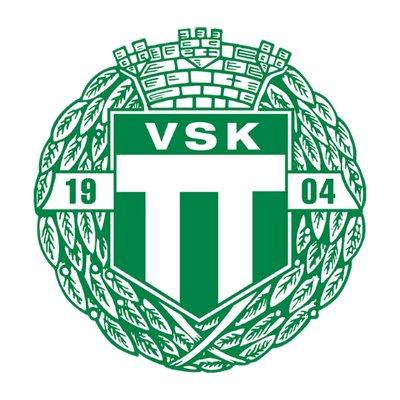 Ekonomi
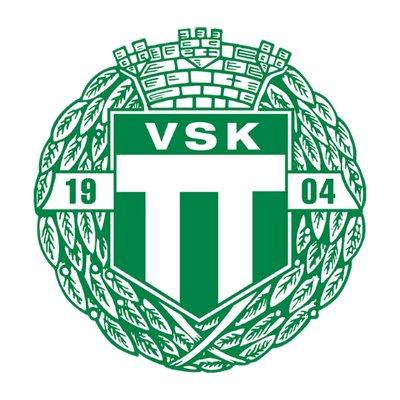 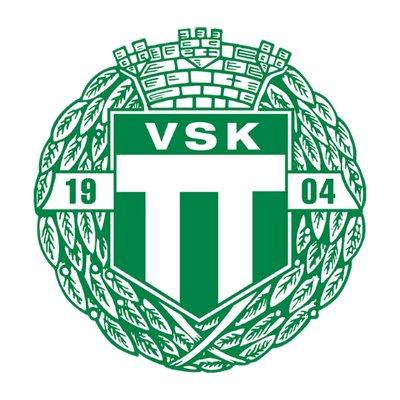 Ekonomi
Vi kommer att fortsätta hitta andra sätt att ta in pengar till lagkassan likt vi gjorde förra året (Bingolotter, hemma kiosk, matchkamp osv)
Men för att inte urholka den positiva utvecklingen kommer vi i år att ta ut en avgift till alla cuper, avgiftens storlek kommer att variera för att täcka anmälningskostnaderna.
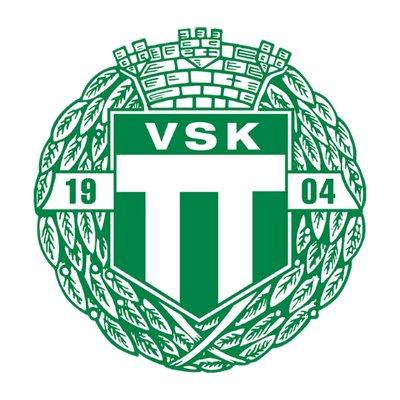 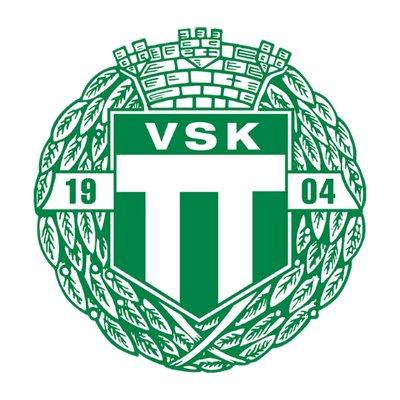 Materialbehov
Träningsoveraller samt ryggsäck till spelarna
	- Kostnad ca 49 000 kr totalt eller ca 1360kr/spelare

Därför behövs det sponsorer för att få ner kostnaden!
Här behöver vi hjälp av er föräldrar att jaga sponsorer i era nätverk, alla bidrag hjälper mycket
[Speaker Notes: 10000kr i sponsor pengar minskar kostnaden med ca 280kr/spelare]
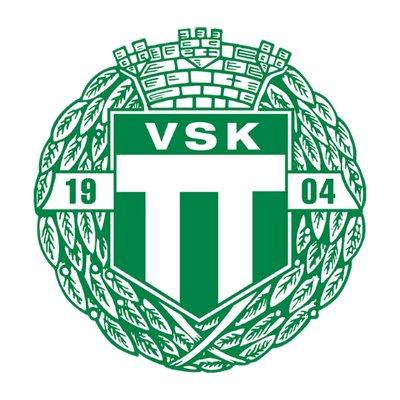 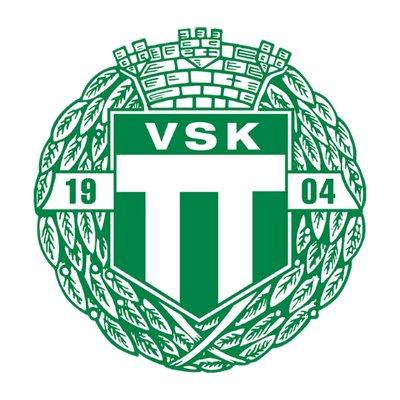 Föräldraansvar
Påminn om förhållningssättet kring matcher. Inte coacha, bara peppa. Ansvar att alla i familjen som tittar (också farfar etc) har koll och håller sig till detta.

Svara på alla kallelser i tid så att vi kan planera.

Kom i tid. Gäller både match och träning. Samling kommer ske 10 minuter innan träningarna så att vi kan börja på utsatt tid. Viktigt för att använda tiden.

Kom med rätt utrustning, vattenflaska och ordentligt knutna skor!

Övriga kommunikationskanaler för sena återbud etc.

Medverka vid försäljningar och aktiviteter etc
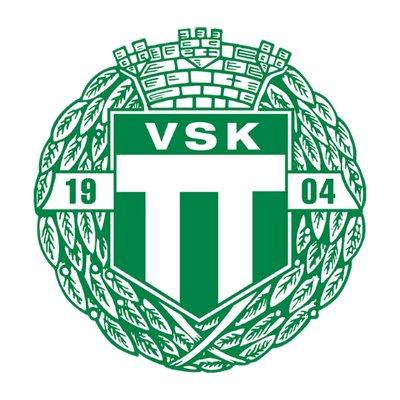 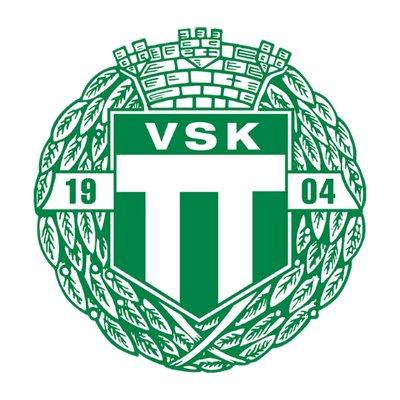 Krav från föreningen
Funktionärer kiosk VSK matcher (väntar på information från föreningen)
Bollkallar – ca 8ggr, 8 spelare

Ingen mer försäljning av restaurangchansen, dock kommer detta ersättas av något annat.
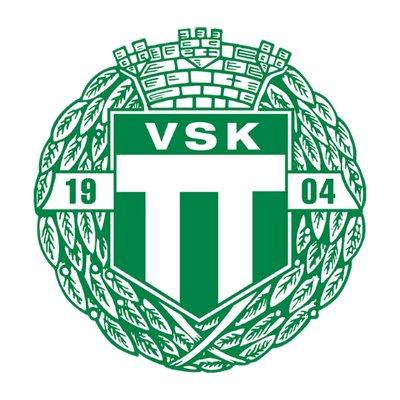 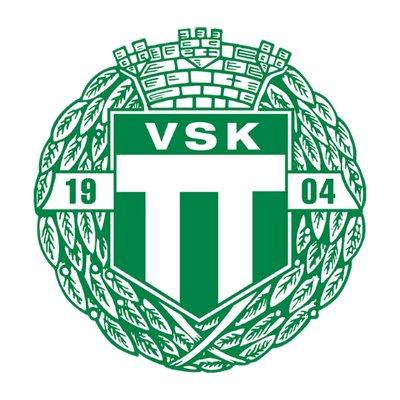 Försäljning
Vi kommer inom kort att starta en försäljning som är helt frivillig, alla intäkter går direkt till spelarkontot. Detta för att minska kostnader för kläder och cuper.

Exakt vad är inte bestämt ännu
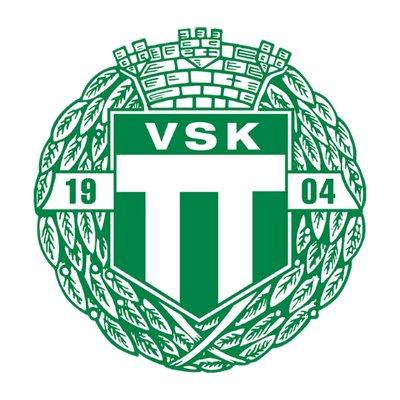 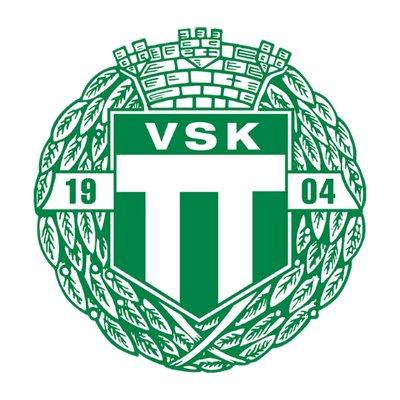 Framtid - 2026
Vi har ambitionen att vi ska delta i Gothia Cup 2026
Kostar mellan 3500 – 4000kr per spelare, plus kostnad för resa
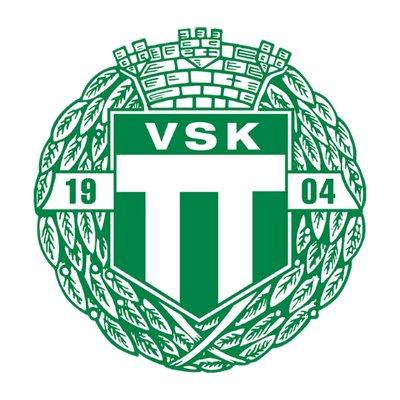 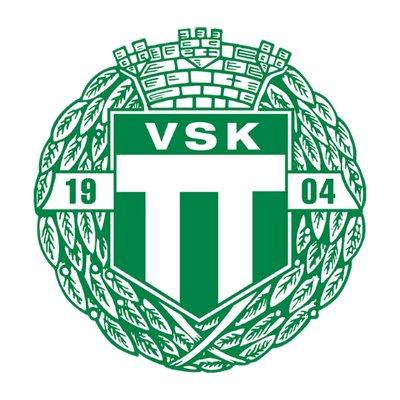 Övrigt?
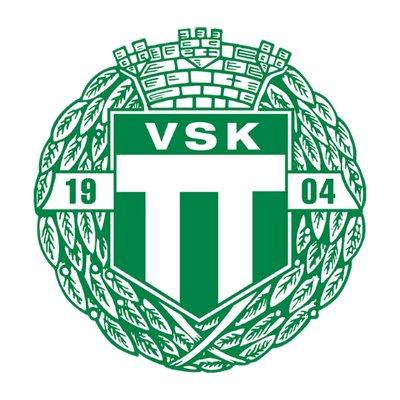 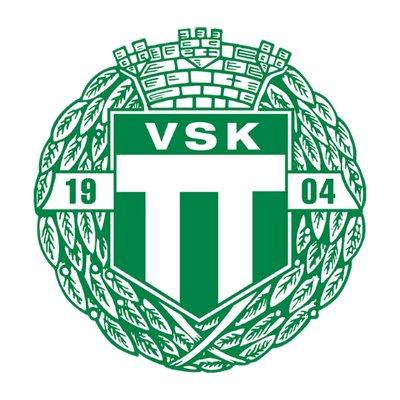 Tack för idag
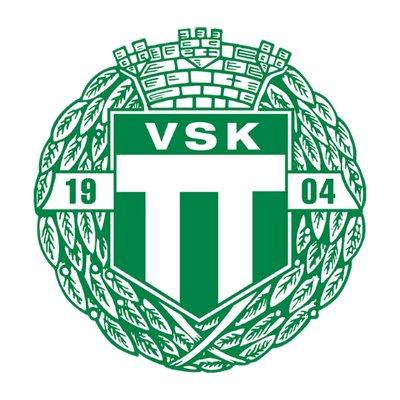 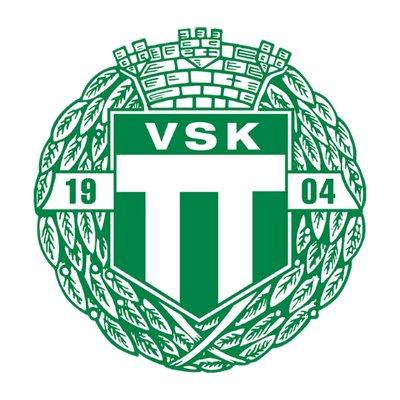